〇〇市場_購買フローマップ
フェーズ
購買候補から提案を受け発注先を決める段階
課題解決の手段を
模索する段階
具体的な行動に移る前の段階
外注先を探索する段階
技術課題の特定を
行なう段階
行動
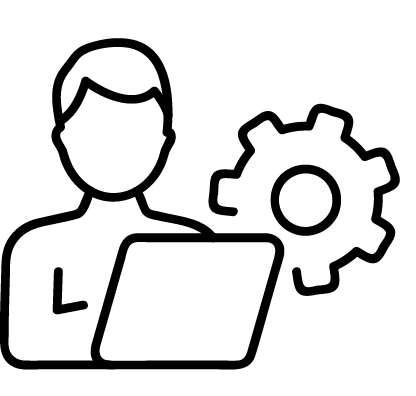 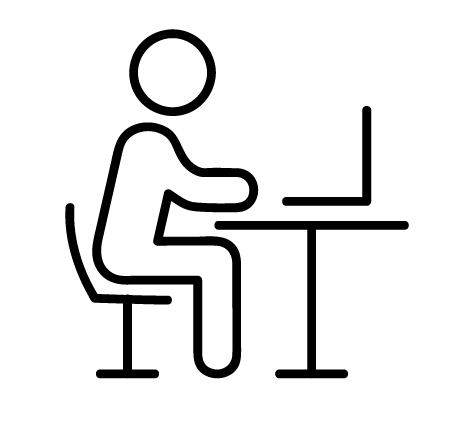 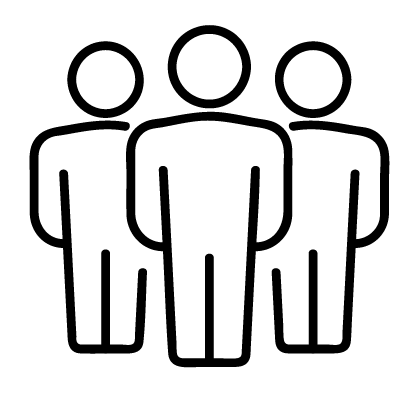 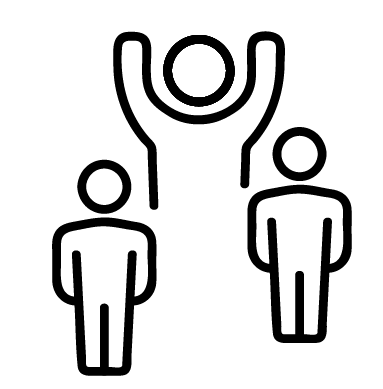 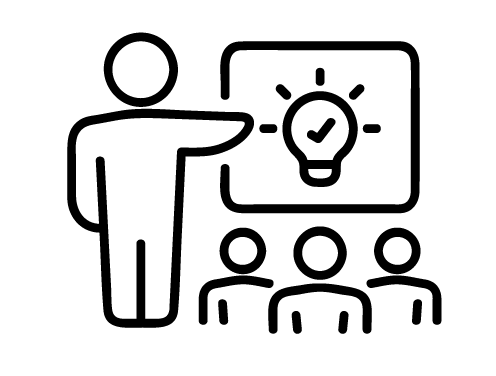 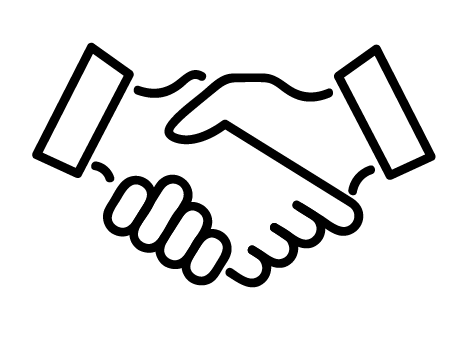 ニュースメディア、YouTubeやSNSなどをチェック
外注候補先をネットで検索見積書やカタログを集める
複数社を比較検討して、最終的な外注先を決める
ネット検索、展示会への参加、知り合いに相談するなど、さまざまな手法を駆使して情報収集を行う
なんとなく仕事に役立ちそうな情報がないか期待しながら情報をチェック
発生した技術課題がなぜ起こったのか、その原因や解決策を知りたい
技術課題解決の手段として最も適切なソリューションが何かを知りたい
具体的にどのようなソリューションがあるのか、価格や導入手順を知りたい
購買候補に挙がっている製品を比較検討するための詳細な情報を知りたい
ユーザーの関心ごと
ユーザー獲得の
ための集客施策
リード化の
ための獲得施策
コメントが入ります